●心のケア　学級指導資料
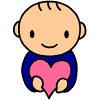 心のケア
大変なことがあった時
こころとからだは・・・
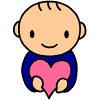 とっても　がんばる
いつもと　ちがったことがおこる
[Speaker Notes: 家から出ることができなくて、学校にも来ることができなくて、たくさんの友達と遊ぶことができませんでした。
大変なことがあったとき、人のこころと体は、気が付かないうちにとってもがんばっています。

そして、いつもとは　ちがった変化が起こります。
どんな変化が起こるかと言うと・・・]
こころとからだの変化
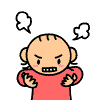 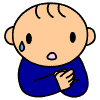 イライラする
ドキドキする
[Speaker Notes: 不安になってドキドキしたり、いつもは怒らないことにイライラしてしまったり・・]
こころとからだの変化
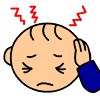 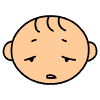 たのしくない
あたまやおなかがいたくなる
[Speaker Notes: なにをやっても楽しくなかったり、頭やおなかが痛くなって体の調子が悪くなったりします。]
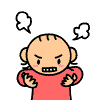 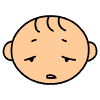 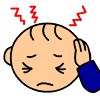 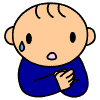 だれにでも　おこること
[Speaker Notes: こんな　こころと体の変化は誰にでも起こることなので、自分だけかな？と心配しなくても大丈夫です。]
人は　こころとからだのへんかを　小さくしていく力をもっているよ
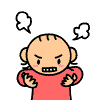 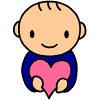 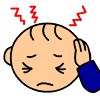 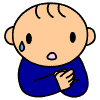 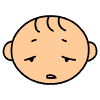 [Speaker Notes: それに、人の心と体は、変化を小さくしていく、元通りにしていく力を持っているから安心してくださいね。]
こうすればいいよ
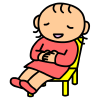 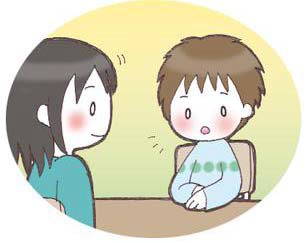 いきをゆっくりはいて
力をぬく
話をきいてもらう
[Speaker Notes: もし、イライラしたり、楽しくなかったりした時、それを解決する方法を知っているとさらに安心ですね。

息をゆっくり吐いて体の力を抜いたり、相談できる人に話を聞いてもらうと、心と体が落ち着きますよ。]
こうすればいいよ
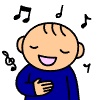 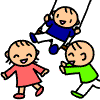 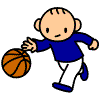 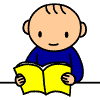 たのしいことをする
[Speaker Notes: その他には、遊んだり、お気に入りの本を読んだり、歌を歌ったり、好きな運動をしたり、楽しいことをするのもいいですよ。]
けんこうアンケートをしてじぶんのこころとからだのチェックをしてみましょう
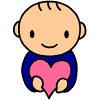 [Speaker Notes: では、これから　健康アンケートをしましょう。
これは、自分のこころと体はいまどうかな？とチェックするためのものです。
もし、先生に相談したいこと、困っていることなどがあればかいてくださいね。
先生たちは一緒に考えていこうと思っています。]